İstanbulUzman
İş Sağlığı ve Güvenliği 
Kültürü
İSTANBULUZMAN
24 ARALIK 2011 İŞYERİ HEKİMLİĞİ SORULARI
Konu; İSG Kültürü
SORU 2
SORU 3
İSTANBULUZMAN
SORU – 2
Konu; İSG Kültürü
2. Güvenlik kültürünün amaçlarıyla ilgili olarak
aşağıdakilerden hangisi yanlıştır?
Güvenlik kültürü "davranış normları" oluşturmayı amaçlar.
Kaza ve yaralanmaları azaltmak güvenlik kültürünün bir amacıdır.
Güvenlik kültürünün amacı nadir görülen hastalık ve kazalar konusunda dikkati çekmektir.
Güvenlik kültürünün amacı işletmede çalışanların kaza ve hastalıklar konusunda aynı inanç ve fikirleri paylaşmasını sağlamaktır.
İSTANBULUZMAN
İSG AMACI
İşletmenin Korunması
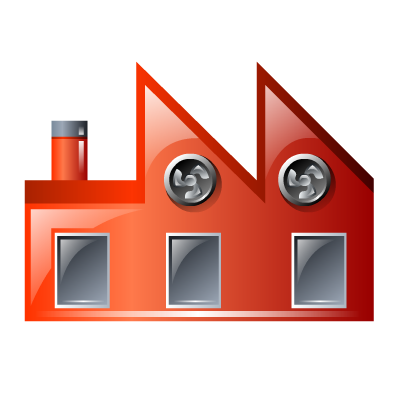 Çalışanın Korunması
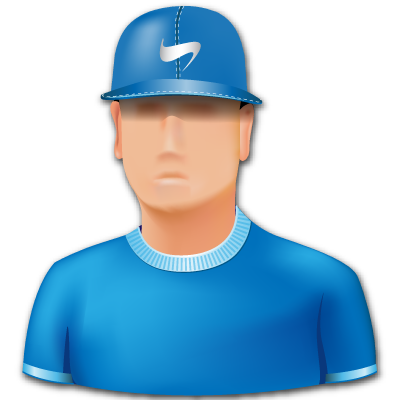 İSG
Amacı
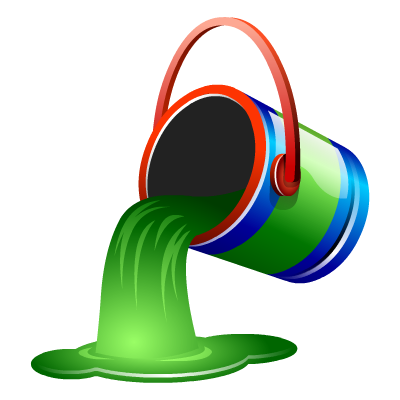 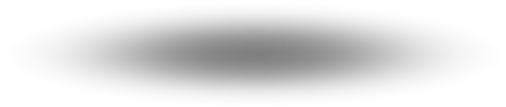 Üretim-Kalitenin Artırılması
İSTANBULUZMAN
TÜRKİYE STRATEJİ HEDEFLERİNDEKİ İSG KÜLTÜRÜ
TÜRKİYE İSG KÜLTÜRÜ
İSG bilincinin oluşturulması,
İSG ile ilgili düzenlemeleri çağdaş bir temele oturtmak ve günümüz teknolojisine cevap verecek yeterliliğe ulaştırmak,
Özellikle KOBİ’lere yönelik olarak İSG alanında danışmanlık hizmeti verilmesi, eğitici, özendirici, yol gösterici faaliyetlerde bulunulması, 
İşyeri ortam ölçümlerinin, inceleme ve araştırma faaliyetlerinin nicelik ve niteliklerinin artırılması, 
Uluslararası kuruluşlarla işbirliği ve ortak çalışma alanlarının oluşturulması, 
İş kazaları ve meslek hastalıkları konusunda veri tabanı oluşturulma amacıyla gelişmiş bir kayıt bildirim sistemi hazırlanması, 
İş kazaları-meslek hastalıkları vakaların minimum düzeye indirme,
İSTANBULUZMAN
İSG (İŞ SAĞLIĞI VE GÜVENLİĞİ) TANIMI
İSG
«İşyerlerinde işlerin yürütümü sırasında, çeşitli nedenlerden kaynaklanan, sağlığa zararlı ve güvensiz durumlardan korunmak amacıyla yapılan sistemli ve bilimsel çalışmalardır.»
İçselleştirilmiş ve yaşam biçimi haline getirilmiş bilgi, güvenlik kültürünü oluşturur.
İş güvenliği göz ardı edildiğinde; «iş kazası» ve «meslek hastalığı» oluşur!...
İSTANBULUZMAN
SORU – 3
Konu; İSG Kültürü
3. İşletmelerde iş sağlığı ve güvenliği kültürünün oluşmasıyla ilgili olarak aşağıdakilerden hangisi yanlıştır?
İşletmenin taahhüdü, işyerinde güvenlik kültürünü oluşmasında etkendir.
Güvenlik kültürü oluşumunda çalışanların değerleri ve inançları temel alınır.
Çalışanların tutum ve davranışları işletmelerde oluşan güvenlik kültürünün önemli bir belirleyicisidir.
İşletmede iyi bir iş sağlığı ve güvenliği yönetimi için; konuya öncelik verilmesi, risklerin değerlendirilmesi ve sürekli iyileştirme gereklidir.
İSTANBULUZMAN
İŞYERİNDE GÜVENLİK KÜLTÜRÜ
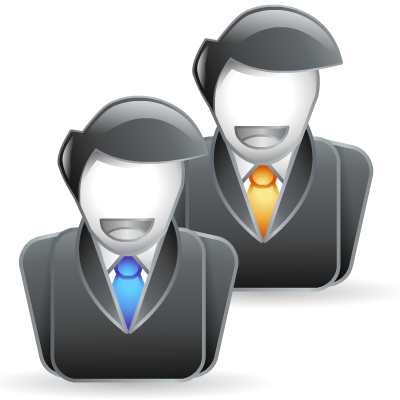 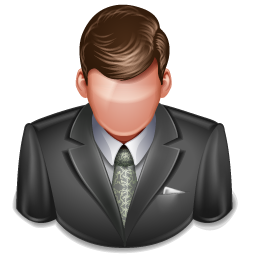 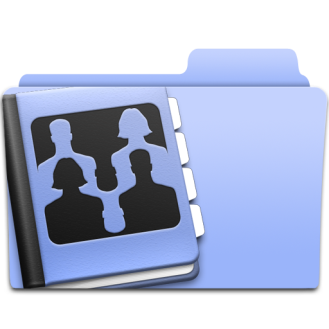 Orta Yönetim (Mühendis, şef, ustabaşı)
Üst Yönetim
İşyeri Güvenlik Kültürü
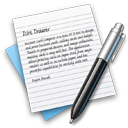 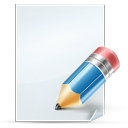 Yazısız İSG Sistemi
Yazılı İSG Sistemi
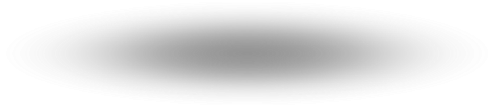 İSTANBULUZMAN
Yaralanma «Zarar-Hasar»
Kaza Olayı
Tehlikeli Hareket Tehlike Durum
Kişisel Kusurlar
İnsanın Tabiat Şartları Karşısında Zayıflığı
«İnsanla İlgili»
KAZA ZİNCİRİNİN 5 TEMEL FAKTÖRÜ
5
Yaralanma (zarar veya hasar) meydana gelmeli
4
Kazanın -yaralanma/zararın- meydana gelmesi gerekir
3
Tehlikeli hareket ve durumun aynı anda olması gerekir.                       «İSG’nin Hedefi…»
2
Dikkatsizlik, pervasızlık, asabiyet, dalgınlık, ihmal, önemsemezlik gibi yanlış ve gereksiz hareketler.              «Zayıflığın Kişisel Boyutu»     İSG İnsanı Kusurlu Varlık Kabul Eder.
1
İnsan tabiat karşında zayıf olmasaydı kazalar olmazdı. «Kazalar tam önlenemez!»
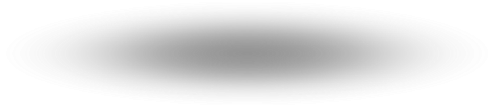 Kaza zincirini oluşturan halkalardan biri olmadıkça diğeri oluşmaz ve kaza meydana gelmez!
İSTANBULUZMAN